PHY 711 Classical Mechanics and Mathematical Methods
10-10:50 AM  MWF  in Olin 103

Notes for Lecture 19:  Chap. 7 (F&W)
Mechanical motion of a continuous string
Comments on linear vs. non-linear differential equations – considering beyond harmonic oscillations 
Back to linear analyses -- masses coupled by springs mass continuum coupled by string
Mechanics one-dimensional continuous system
The wave equation
10/09/2023
PHY 711  Fall 2023 -- Lecture 19
1
[Speaker Notes: The one dimensional motion of a large number masses interconnected with springs provides a model of longitudinal motions of a continuous elastic spring and related topics covered in Chapter 7 of your textbook]
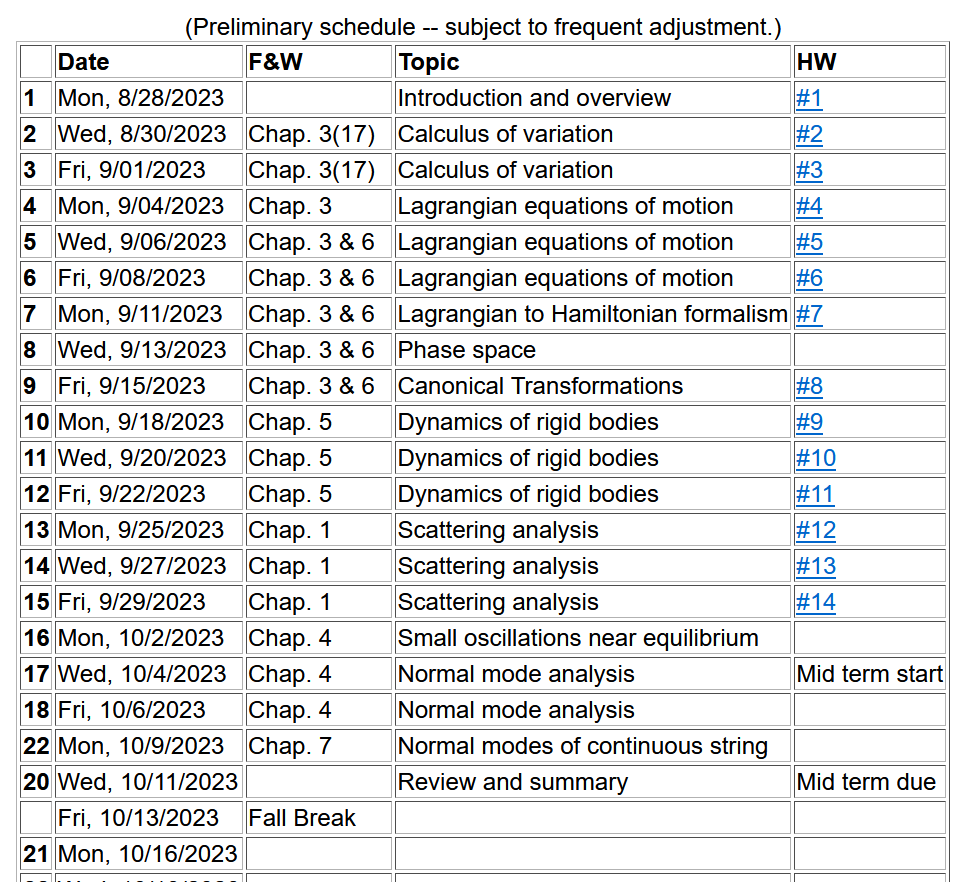 10/09/2023
PHY 711  Fall 2023 -- Lecture 19
2
[Speaker Notes: Start reading Chapter 7.]
Your questions –

From Caela -- Can you please explain why we get the results on slide 21?
10/09/2023
PHY 711  Fall 2023 -- Lecture 19
3
Digression – comment on linear vs non-linear equations
10/09/2023
PHY 711  Fall 2023 -- Lecture 19
4
[Speaker Notes: Digression on the special properties of linear equations in contrast to complications for non-linear equations.]
10/09/2023
PHY 711  Fall 2023 -- Lecture 19
5
[Speaker Notes: An example of the effects of non-linearity.]
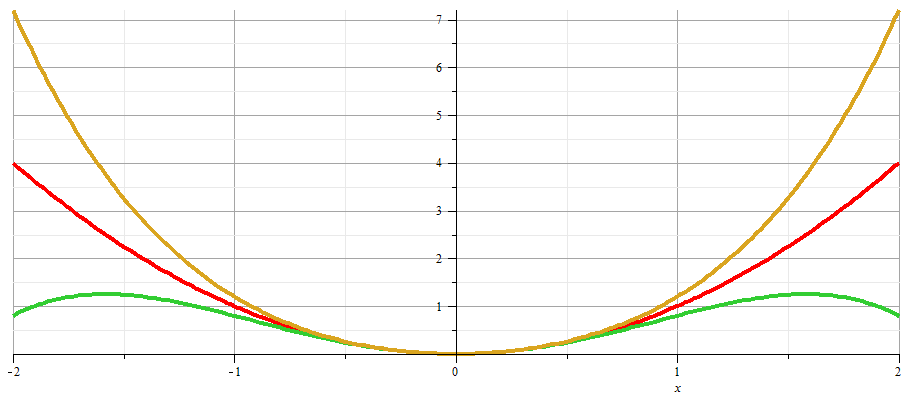 x
10/09/2023
PHY 711  Fall 2023 -- Lecture 19
6
[Speaker Notes: Plot of nonlinear potentials.]
10/09/2023
PHY 711  Fall 2023 -- Lecture 19
7
[Speaker Notes: Approximate solution to example non-linear equation.]
10/09/2023
PHY 711  Fall 2023 -- Lecture 19
8
[Speaker Notes: Non-linear equation continued.]
10/09/2023
PHY 711  Fall 2023 -- Lecture 19
9
[Speaker Notes: More details.]
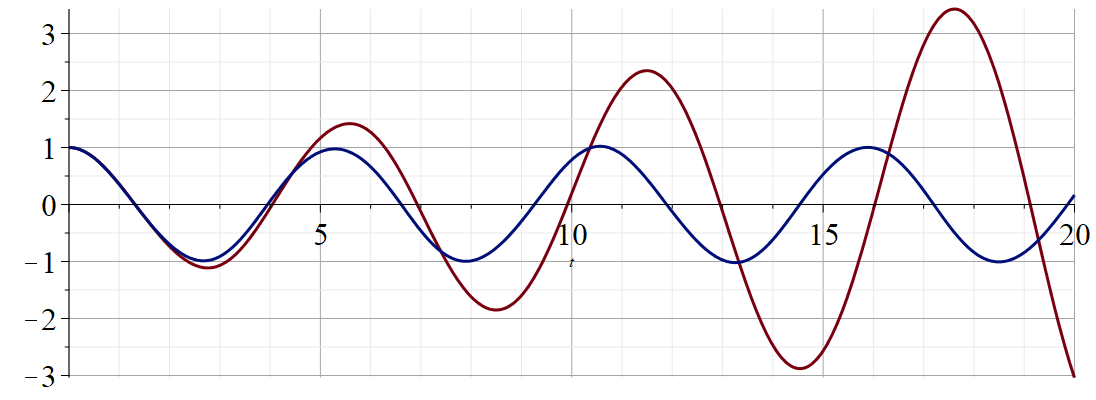 Regrouped expansion
x
t
Original perturbation expansion
Numerical solution according to Maple
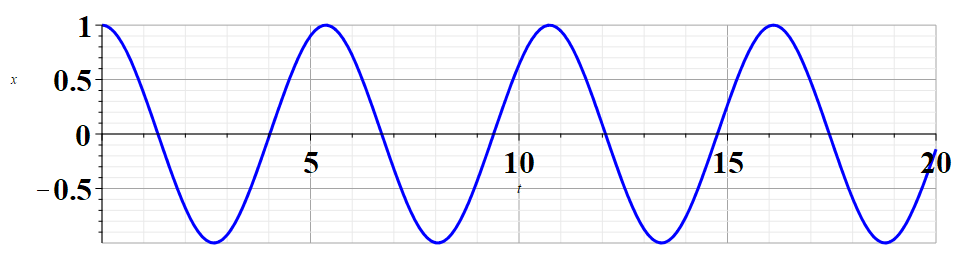 10/09/2023
PHY 711  Fall 2023 -- Lecture 19
10
[Speaker Notes: Plot of results.]
Back to linear equations –
Longitudinal case: a system of masses and springs:
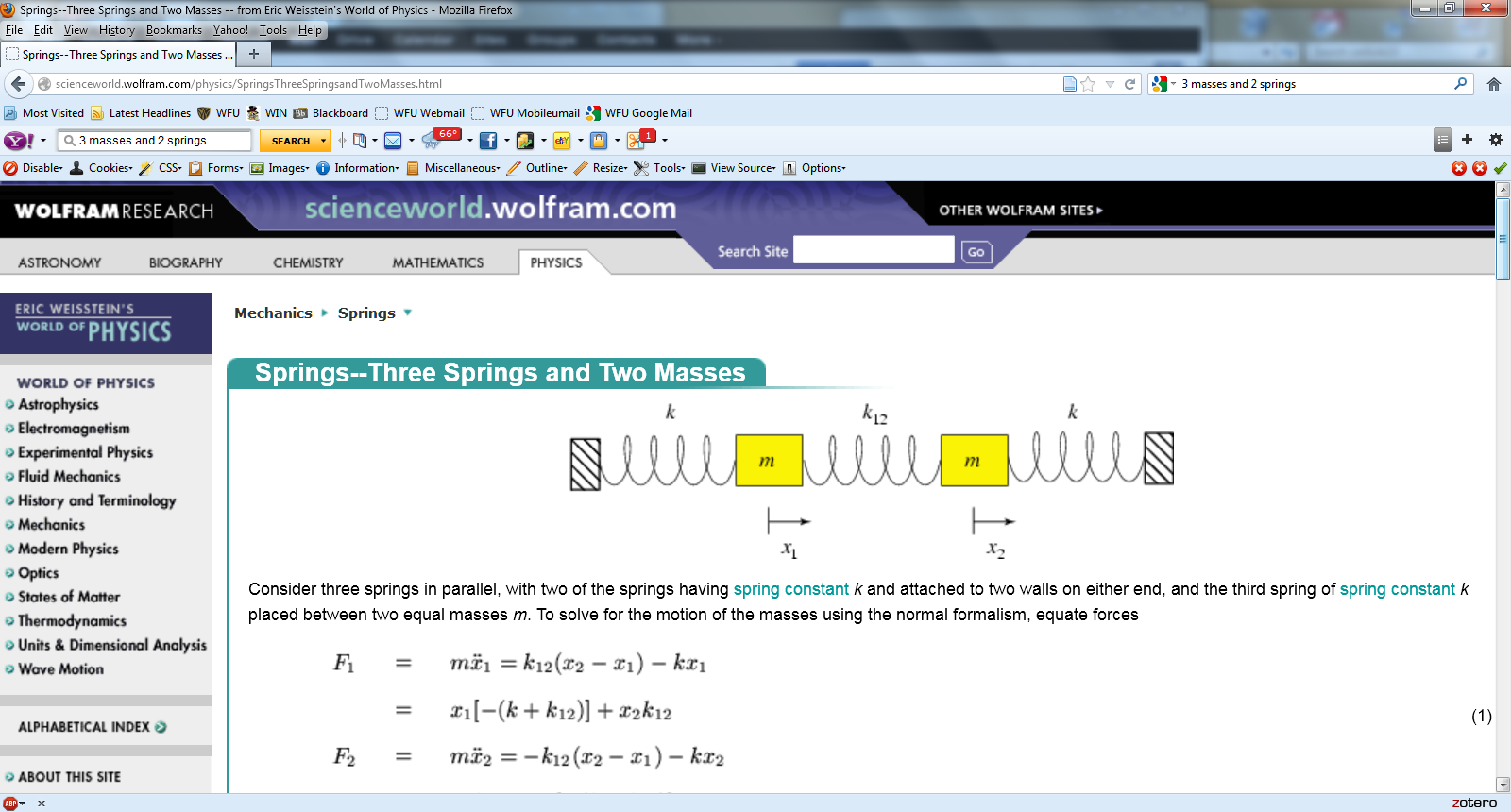 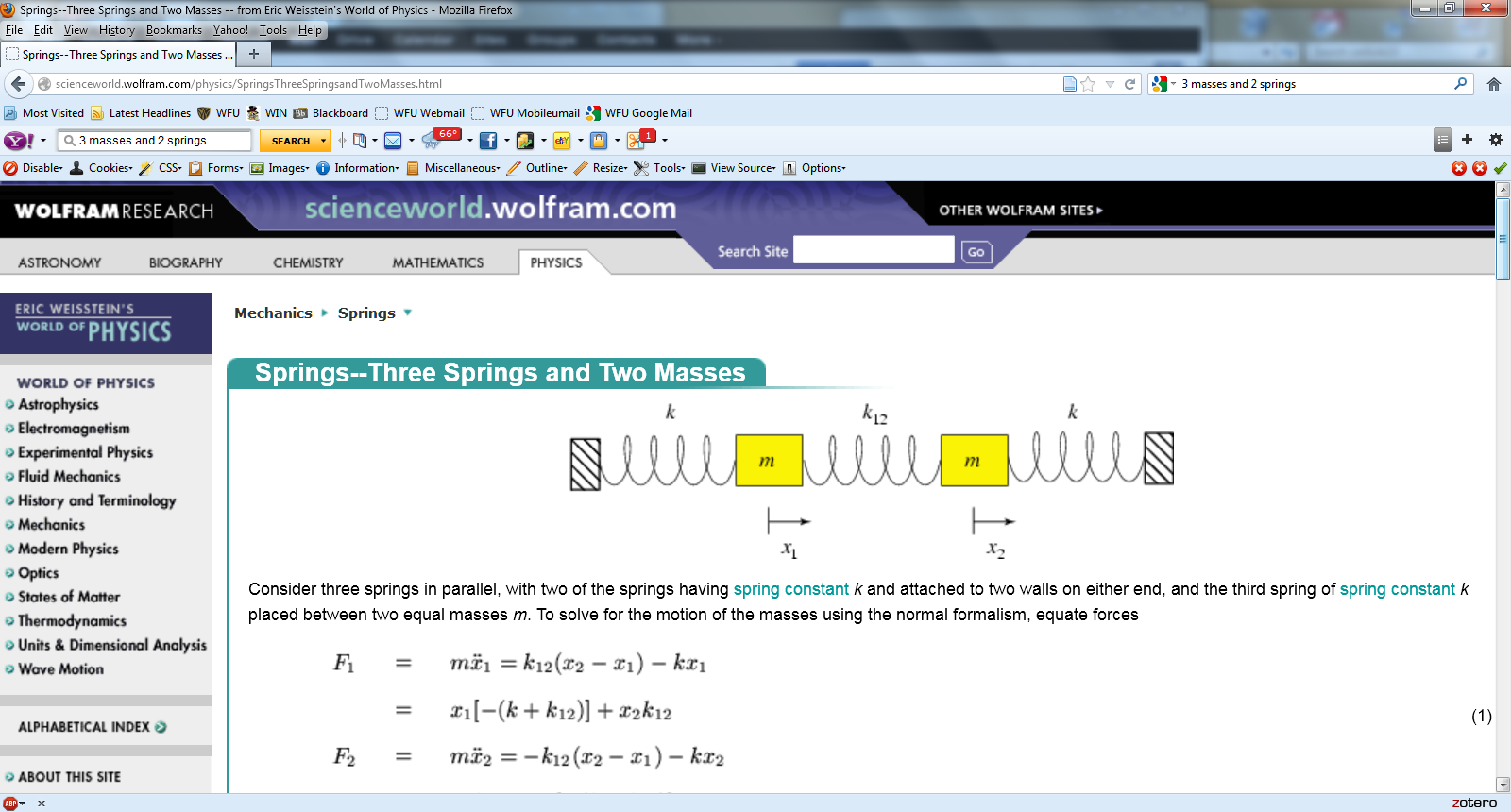 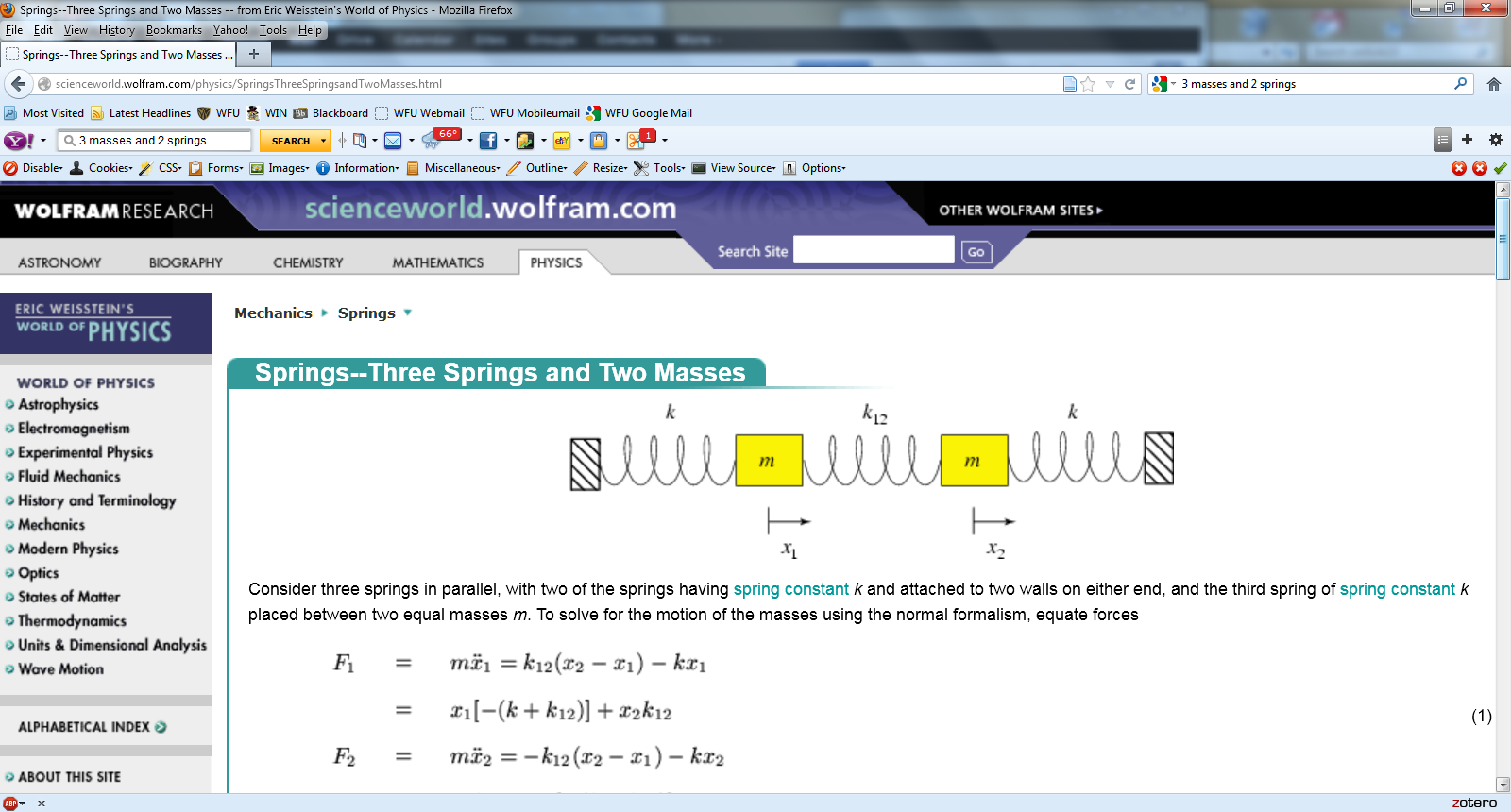 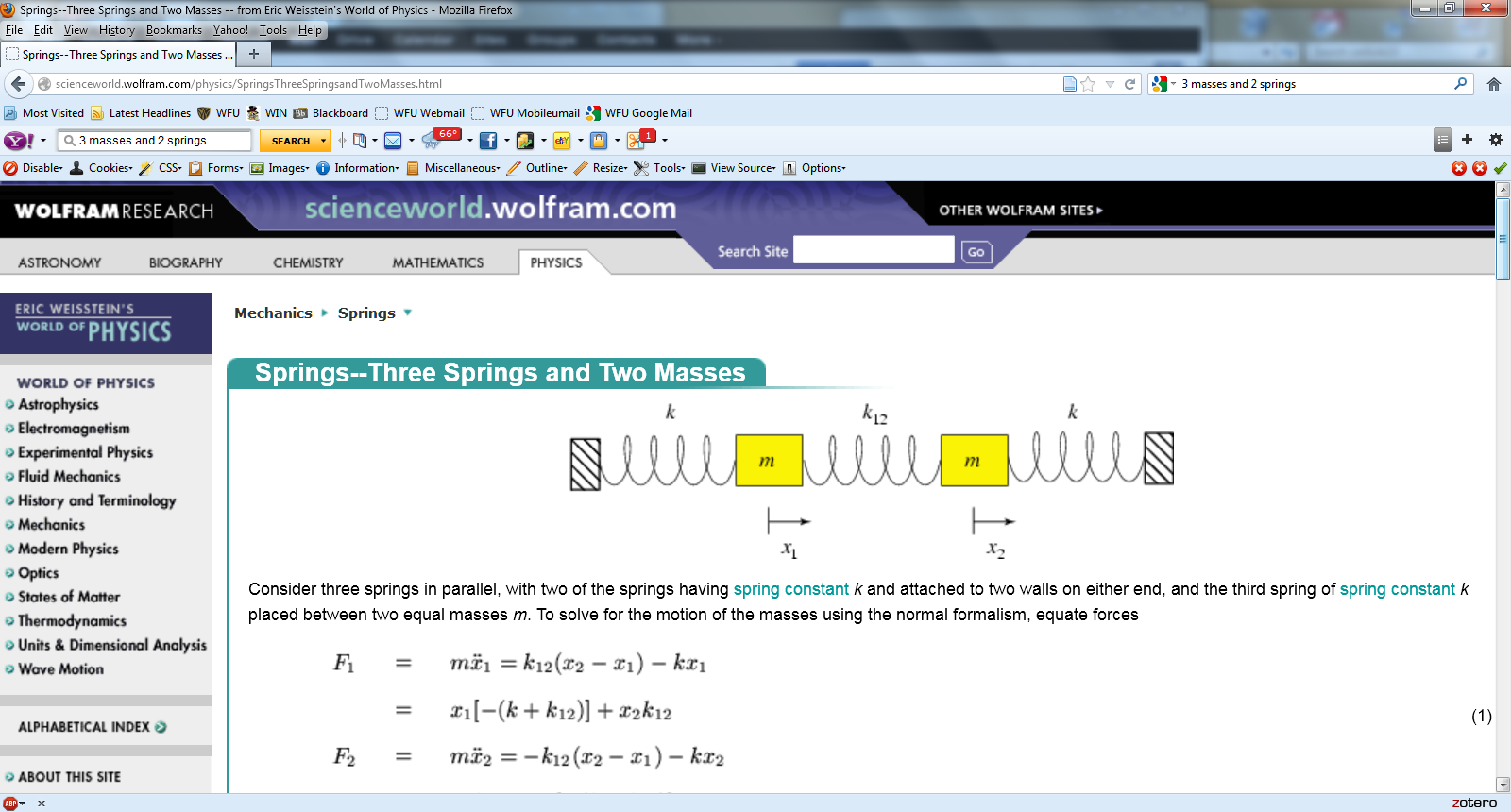 m
m
m
10/09/2023
PHY 711  Fall 2023 -- Lecture 19
11
[Speaker Notes: Showing how the case of the extended mass and spring system approximates the continuous elastic string.]
system parameter with units of (velocity)2
10/09/2023
PHY 711  Fall 2023 -- Lecture 19
12
[Speaker Notes: Regrouping constants in terms of spring constant times increment of length and mass per unit length which combine to give a squared velocity for the longitudinal case.     For the transverse case, string tension is involved.]
More details
10/09/2023
PHY 711  Fall 2023 -- Lecture 19
13
More details
Transverse case
t1
q1
y+Dy
q2
y
t2
x
x+Dx
10/09/2023
PHY 711  Fall 2023 -- Lecture 19
14
t
Transverse displacement:
m(x,t)
10/09/2023
PHY 711  Fall 2023 -- Lecture 19
15
[Speaker Notes: The diagram shows how the y component of the net tension contributes to the transverse motion.]
10/09/2023
PHY 711  Fall 2023 -- Lecture 19
16
[Speaker Notes: It is possible to adapt the Lagrangian formalism to this continuous system.]
10/09/2023
PHY 711  Fall 2023 -- Lecture 19
17
[Speaker Notes: The continuum version of the Euler-Lagrange equations result in the wave equation for this example.]
Note that this is an example of a partial differential equation
10/09/2023
PHY 711  Fall 2023 -- Lecture 19
18
[Speaker Notes: In the next several slides we will discuss solutions to the wave equation.     Note that the one dimensional wave equation has some special properties.]
These functions would be given
10/09/2023
PHY 711  Fall 2023 -- Lecture 19
19
[Speaker Notes: This method by D’Alembert is based on the special property of the wave equation.]
10/09/2023
PHY 711  Fall 2023 -- Lecture 19
20
[Speaker Notes: D’Alembert’s method continued.]
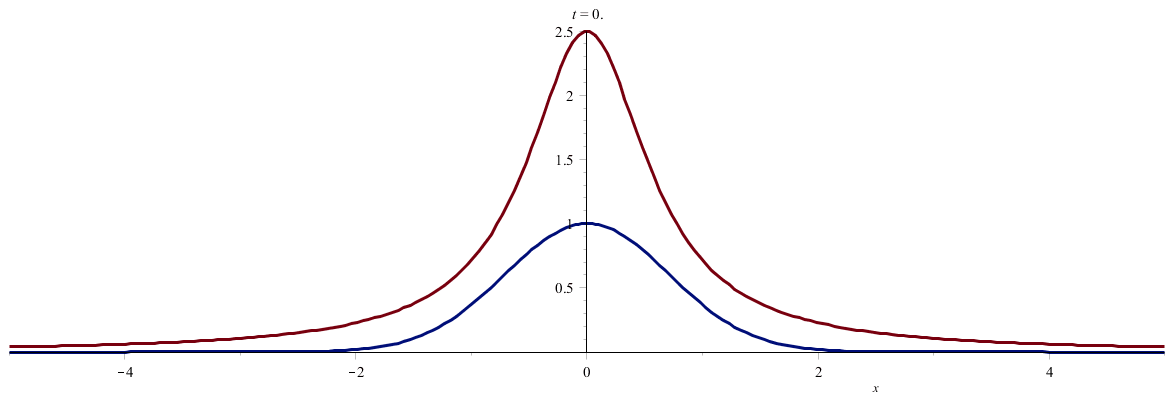 10/09/2023
PHY 711  Fall 2023 -- Lecture 19
21
[Speaker Notes: An example.    (Use slide show to see animation.)]
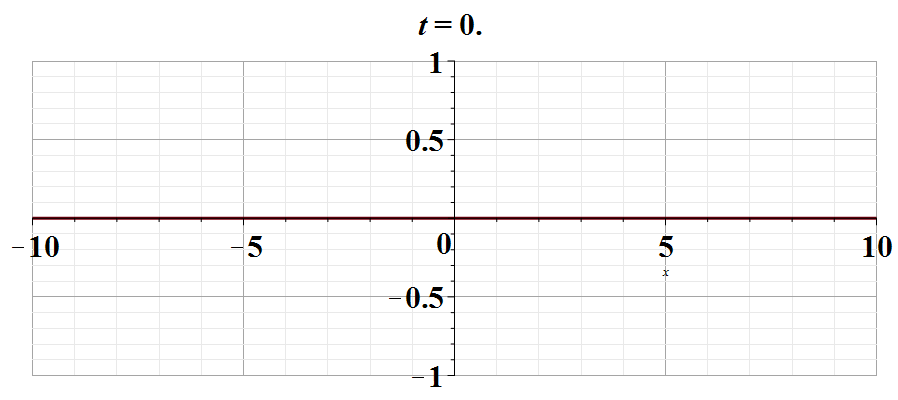 10/09/2023
PHY 711  Fall 2023 -- Lecture 19
22
[Speaker Notes: Another example.   Use slide show to see animation.]